مسیح صخرهٔ حوریب است
مسیح صخره حوریب است که می‌جوشدآب حیات است سلامتی بهر مامسیح صخره حوریب است که می‌جوشدآب حیات است سلامتی بهر ما
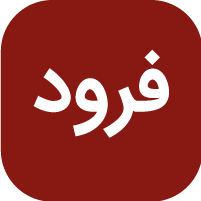 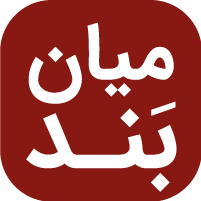 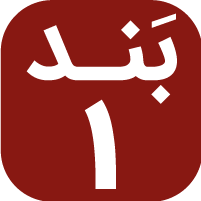 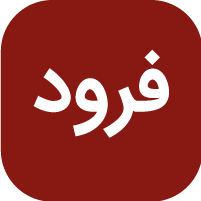 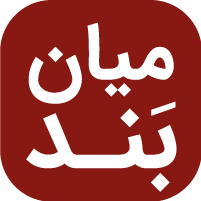 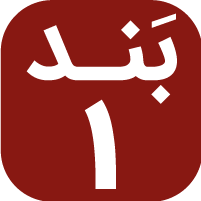 بیا بنوش از عسل شیرین‌تر است اوتا سیراب گردد وجود و روح جانت
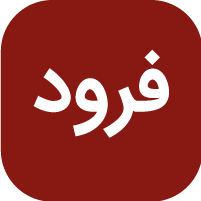 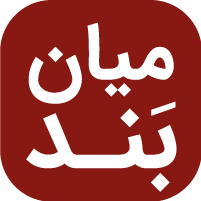 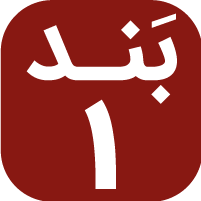 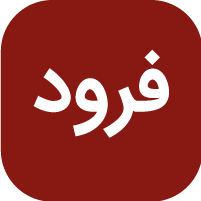 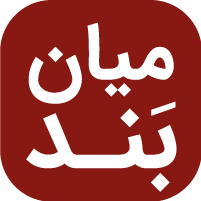 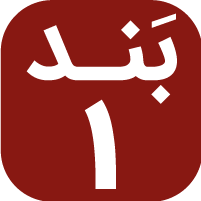 مسیح صخره حوریب استکه می‌جوشدآب حیات است سلامتی بهر ما
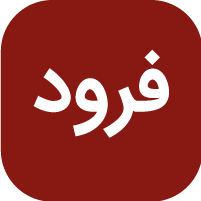 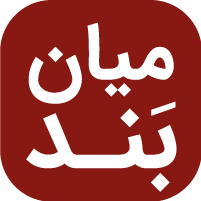 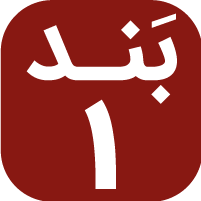 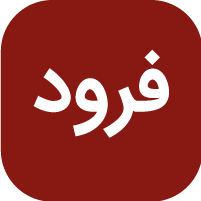 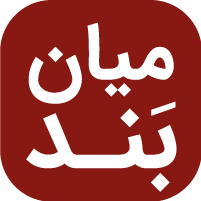 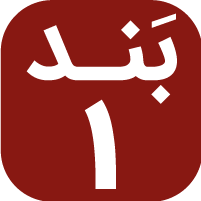 مسیح صخره حوریب است که می‌جوشدآب حیات است سلامتی بهر مامسیح صخره حوریب است که می‌جوشدآب حیات است سلامتی بهر ما
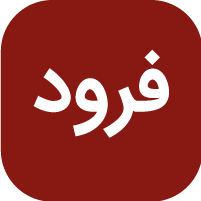 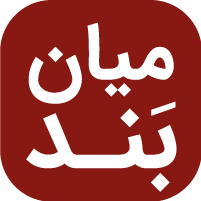 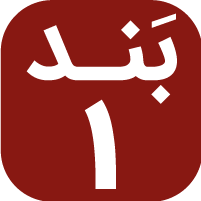 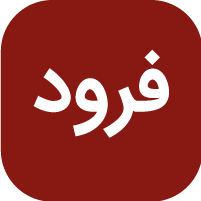 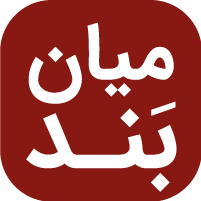 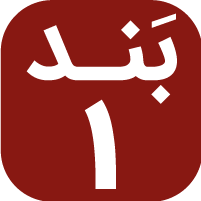 بیا بنوش از عسل شیرین‌تر است اوتا سیراب گردد وجود و روح جانت
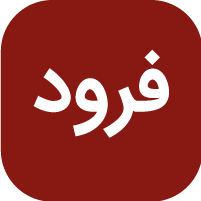 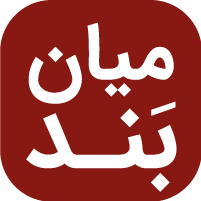 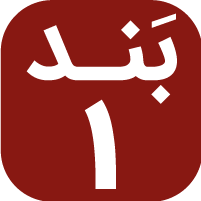 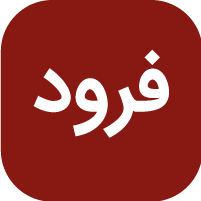 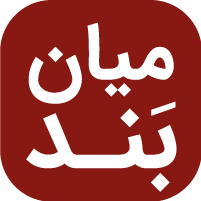 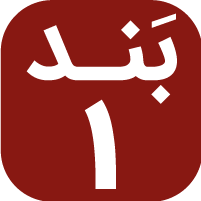 مسیح صخره حوریب استکه می‌جوشدآب حیات است سلامتی بهر ما
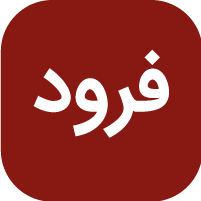 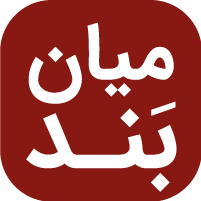 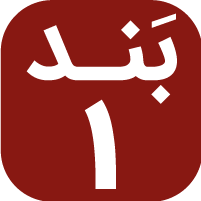 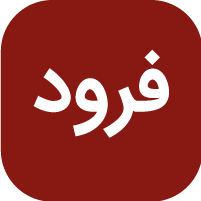 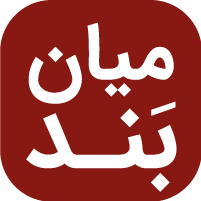 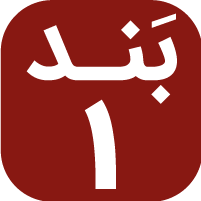